Spoken Language Processing
Julia Hirschberg
CS 4706
1/18/12
1
Speech Processing
How do you produce sounds that other people interpret as language?  
How does your hearer decode what you are trying to convey?  
In a conversation, how do you know when it’s your turn to talk?
Once you decide what you want to say, how do you decide how to say it?:
How do you decide where to pause in the sentence?
How do you decide what words to emphasize?
How do you decide what intonational contour to use?
How do you convey your own feelings and emotions?
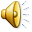 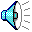 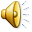 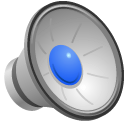 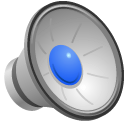 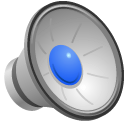 1/18/12
2
Applications for Speech Technologies
Speech synthesis (TTS):  AT&T, IBM (Jeopardy 2/14-16), SitePal
Speech recognition (ASR): Nuance, Sphinx, HTK
Speech to Speech Translation:  TRANSTAC (DARPA)
Speech Search: Google Voice Search
Homeland Security: Deception Detection, Dialect and Language ID, and Speaker ID, trust
Spoken Dialogue Systems:
Over-the-phone services: Android or Siri
Tutoring systems: KTH’s Ville
Amtrak Julie (or here)
1/18/12
3
[Speaker Notes: Siri demo starts at ~30s
TTS: Charles St. West is the home of Mr. St. Clair.
The city hall parking lot was chock full of cars.
Jorge Posada catches for the Yankees.]
What will we do in this course?
Learn about fundamental aspects of speech signals and how to analyze them
Acoustic/prosodic information: pitch, energy
Phonemes and phones: sounds of a language 
Intonation: pitch, intensity, timing
Study two basic speech technologies, TTS and ASR and their application in Spoken Dialogue Systems (SDS)
Build your own SDS using the Festival and Sphinx Toolkits in a domain of your choice
1/18/12
4
Sample Domains from Previous Years
Pizza orders
Movie recommendations
Spoken interface to games 
Colossal Cave Adventure
Froggie
Voice-controlled audio book reader
Sports event ticket search
Voice Yelp
Spoken cookie recipes
1/18/12
5
Student Clinic Appointment Systems
Querying Dow Jones Information via Yahoo Finance
NFL player stats
iPhone task manager
Music browsing
1/18/12
6
Course information
Course syllabus and readings
Jurafsky & Martin, second edition
Articles in syllabus
Speech tools and speech lab
Courseworks:  discussion, course files, gradebook
TAs: Erica Cooper and Rivka Levitan
1/18/12
7
Projects
Build and demo a Spoken Dialogue System
Teams of 2 or 3
Organize your own or
Advertise for team members on Courseworks discussion category “Find a team” or
Send mail to prof or TAs -- early
4 Deadlines:
Project Description
TTS component (using Festival tools)
ASR component (using HTK tools)
Beta-test (does your system work?)
SDS demos (during final exam period)
1/18/12
8
Honor policy on syllabus
Late policy on syllabus (5 ‘free’ late days per project for the semester)
My office hours:  M 4:15-6:15, CEPSR 705
Rivka Levitan : TBD, CEPSR 7LW1 (Speech Lab) – rlevitan@cs.columbia.edu
Erica Cooper: TBD, CEPSR 7LW1 (Speech Lab) – ecooper@cs.columbia.edu
1/18/12
9
Questions?
1/18/12
10